Intergenerational Workplaces: Four Generations
Let’s Get to Know Each Other
Theresa Balsiger, PHR

Executive Search Consultant

Certified in Hogan Assessments

Board Member, and Volunteer

Old Millennial and Mom of 3 boys
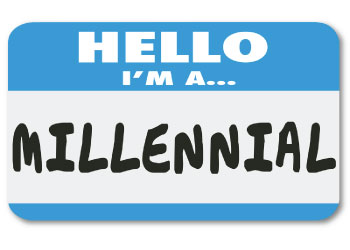 [Speaker Notes: I won’t ask you to identify your generational grouping!

Your backgrounds – 
Social Services?
Environmental?
Lead a team?

Work with other generations at your organization?]
Purpose of Generational Analysis
Stereotyping
Develop Understanding
& Strategy For Working Together

Forecast For the Future
Generalizing
"Generational analysis has a long and distinguished place in social science…but we also know this is not an exact science. We are mindful that there are as many differences in attitudes, values, behaviors, and lifestyles within a generation as there are between generations. But we believe this reality does not diminish the value of generational analysis; it merely adds to its richness and complexity.”

				                    -Pew Research Center
Making Assumptions
[Speaker Notes: This is simply one tool, alongside personality assessments, team building activities, etc.
It’s about understanding your team/work group/office culture.]
Generation Breakdown
71-79
23-39
22 
or younger
80+
52-70
40-51
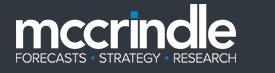 [Speaker Notes: Generations are developed not by specific years (no official demarcation), but rather substantial cultural highlights and world events.
For purposes of forecasting and workforce development, we’ll focus on Baby Boomers through Generation Z.]
Baby Boomers
74.9 million (recently surpassed as the largest generation by Millennials) 

US Births following World War II

Leading spending/buying power and peak consumerism (buy now, pay later)

World Events:  Assassinations of JFK and Martin Luther King, Jr., Walk on the Moon, Cuban Missile Crisis, Civil Rights

Cultural Highlights:  TV, Rock ‘n Roll, Howdy Doody, Gilligan’s Island, Ed Sullivan Show, Happy Days, Mickey Mouse Club, Hippies, Free Love

Famous Boomers:  Oprah, Bruce Springsteen, Madonna, George Clooney, Charles Barkley, Johnny Depp, Bill Clinton
52-70
[Speaker Notes: Most think of them as largest population, but they’ve actually been passed by Millenials!]
Generation X
55 million, sandwiched between two largest generational groups

Latch-key Kids, MTV Generation

Divorce rates doubled in the mid-1960s, before peaking in 1980

World Events:  Computers, Crack Epidemic, Fall of Berlin Wall, Watergate, Operation Desert Storm, Roe v. Wade, Birth Control

Cultural Highlights:  Music Videos, Grunge, Hip Hop, Jean Jackets, Saturday Morning Cartoons, Flannel, Big Hair, Microwaves, VCRs, Atari, Nintendo

Famous Xers:  Will Smith, Jennifer Aniston, David Beckham, Tiger Woods, Mia Hamm, Ice Cube
40-51
Millennials
75.4 million (recently surpassed Boomers as the largest generation) 

Those nearing adulthood by year 2000

Civic-Minded versus Me-Generation

World Events:  Columbine, 9/11, Legalization of Marijuana, Same-sex Marriage, Great Recession as young adults

Cultural Highlights:  Internet, Instant Messaging, Facebook, Twitter, Cell Phones, Google, Email, Saved by the Bell, Full House

Famous Millennials:  Mark Zuckerberg, Kardashians, Beyoncé, Prince Harry, Michael Phelps, LeBron James
23-39
[Speaker Notes: Narcissistic, Entitled, Collaborative
Great Recession leading to Boomerang Generation or Peter Pan Generation]
Millennials
[Speaker Notes: Current “young professionals”]
Generation Z
The largest generation, and next generation dominating the workforce

Most racially diverse

Projected to be the most risk-averse

World Events:  Terrorism, Great Recession as children

Cultural Highlights:  24/7 news, Snapchat, 5 Screen Generation (smartphone, desktop, laptop, tablet and TV), Emojis, YouTube

Famous Zs:  Malala Yousafzai, Smosh, Ryan Higa, KSI

Already changing the future of education, and therefore the workforce
22 
or younger
[Speaker Notes: Persistent, driven, realists
Malala Yousafzai (shot by Taliban at 14 and now an human rights advocate)]
Generation Z
Logan LaPlante

https://www.youtube.com/watch?v=h11u3vtcpaY
Current Workforce
- 2013 US Bureau of Labor Statistics
Workforce Projections
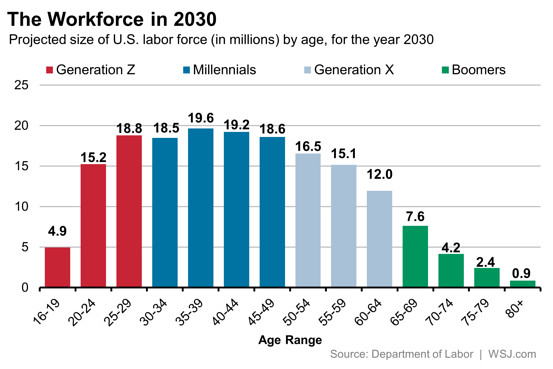 “Generations follow observable historical patterns and thus offer a very powerful tool for predicting future trends. To anticipate what 40-year-olds will be like 20 years from now, don’t look at today’s 40-year-olds; look at today’s 20-year-olds.”

							-Neil Howe and William Strauss, Harvard Business Review
Impacts in the Workplace
Technology
Workplace Culture
Leadership of the next Generations
Evolution of Technology
Evolution of Technology
Evolution of Technology
Technology Considerations

BYOD Policies

Employee Accessibility

Job Application Processes
[Speaker Notes: Impacts every aspect of what we do externally…but what about internal considerations?]
Workplace Culture
[Speaker Notes: Policies needing modifications]
Workplace Culture
Communications

Don’t Assume

Discuss Expectations

Customize
[Speaker Notes: Realtor Example
Donors likely all want to be communicated with in different ways, just like employees]
Leadership
DON’T

Bother with generation-based employee affinity groups — they generally reinforce stereotypes

Act like a top-down manager — forge partnerships with employees of different ages and encourage them to share their opinions

Assume you already know how to motivate employees who are older or younger — ask them what they want out of their professional lives
DO

Experiment with mixed-age teams and reverse mentoring programs that enable older, experienced workers to interact with and learn from younger hires

Develop incentive plans that reflect where your employees are in their lives

Conduct regular human resources surveys to get a pulse on your employees’ demographics and needs
-Rebecca Knight, Harvard Business Review
[Speaker Notes: New leadership approaches for the next generation
In the Don’t – mention Googles recent class action lawsuit (Google interviews for four different jobs she was qualified for between 2007 and 2014. Fillekes didn't get any of them and said it was due to her age. She also claimed that a recruiter asked her to provide graduation dates on her resume as a way to determine her age, according to court records.) While hiring younger people seems a logical move due to the typical skillsets needed, the issue should be qualifications, not age.]
Leadership
Proper Training for 
Mid-Level Managers

Expertise Retention

Total Rewards and Other Retention Tools
[Speaker Notes: Individual Contributors may not have the skill sets to be strong leaders.
Development flex work arrangements to retain the expertise of those retiring.]
Additional Resources
Five Generations - https://hbr.org/2014/09/managing-people-from-5-generations

Millennials - http://www.pewresearch.org/fact-tank/2016/04/25/millennials-overtake-baby-boomers/

Generation Z - http://www.huffingtonpost.com/daniel-burrus/gen-z-will-change-your-wo_b_9150214.html

Pew Research Center - http://www.pewresearch.org/topics/generations-and-age/

Harvard Business Review - https://hbr.org/2007/07/the-next-20-years-how-customer-and-workforce-attitudes-will-evolve

“The 2020 Workplace: How Innovative Companies Attract, Develop, and Keep Tomorrow's Employees” by Jeanne Meister & Karie Willyerd
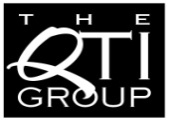 We’ve got a talent for business.®
Theresa Balsiger, PHR
Executive Search Consultant
QTI Executive & Professional Search, Inc.
702 E Washington Ave • PO Box 552
Madison, WI 53701-0552
608-232-2650
theresa.balsiger@qtigroup.com
www.qtigroup.com
Stay in Touch
The QTI Group is the talent expert
who understands, advises and connects,
so that its customers 
can adapt, grow and succeed.
For more information regarding the topics you learned about today, please contact:
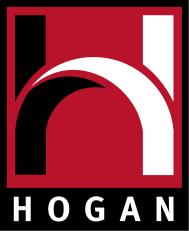